Vertigo
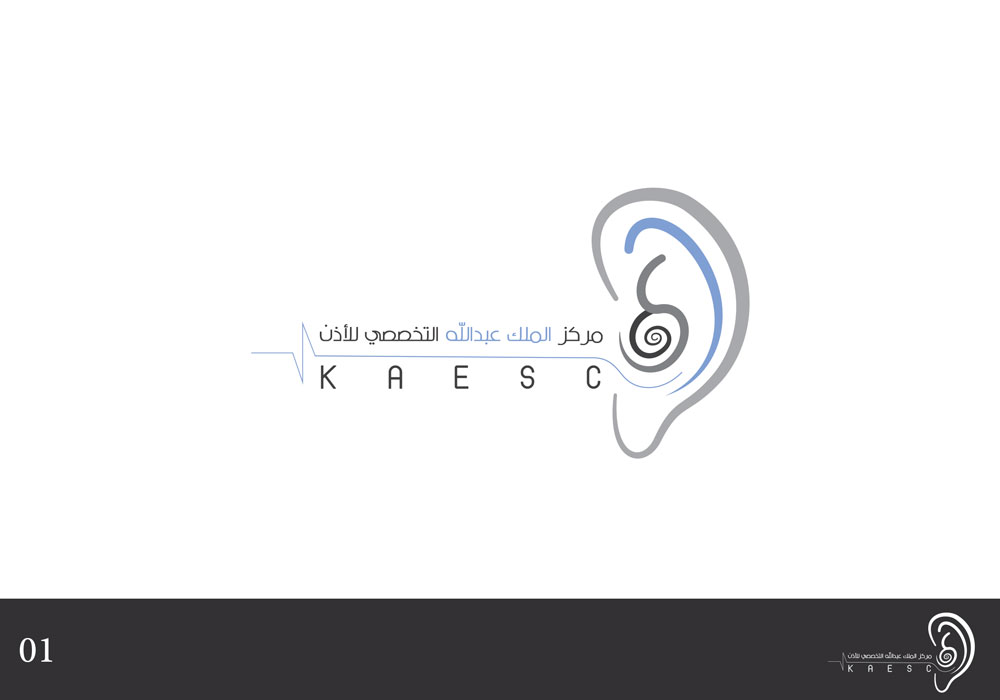 Dr. Farid AlzhraniAssistant  professor
 Consultant of  Otolaryngology, head and neck surgery
 King Abdulaziz University Hospital
Objectives
To know anatomy of balance organs
Physiology of balance 
Relevant history in dizzy patients 
Classification of vertigo 
Common peripheral causes of vertigo ,clinical features ,investigation and management 
 Common central causes of vertigo ,clinical features ,investigation and management
What are the components of balance system ?
components of balance system
Inner ear (3 semicicular canals and otolith organ )
Cerebellum
Vision   (VOR)
Proprioceptive
How does balance system work ?
Physiology
Transform of the forces associate with head acceleration and gravity into a biological signals that the brain can use to develop reflexes ?

What are the importance of these reflexes ?
End result from vestibular functions
subjective awareness of head position in space (orientation)  
produce motor reflexes that will maintain posture 
 ocular stability
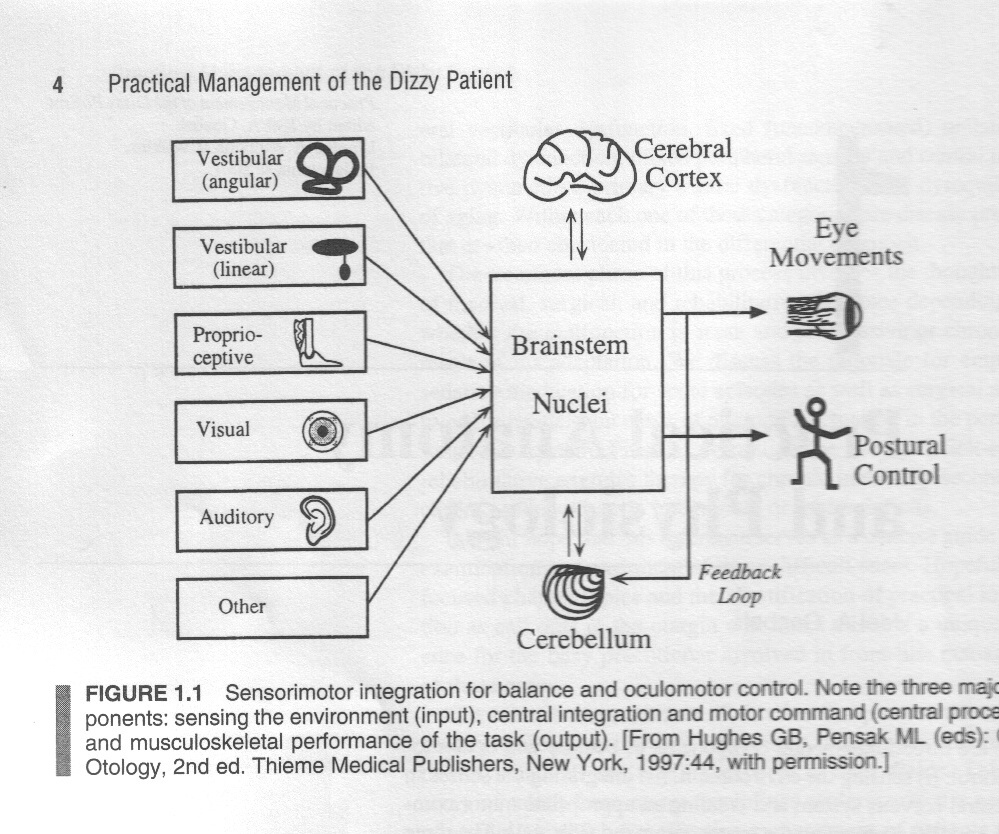 What is Dizziness?
Illusion of movement of self or environment
Exact description important: Not accept “dizziness” - too vague
True spinning? -comparator
Lightheadedness?
Unsteadiness?
Fainting, passing out
What are the questions to ask in history ?
Frequency:
 Recurrent
  Non -Recurrent 
Duration :
Seconds 
Minutes 
Hours to days
What are the questions to ask in history ?
Associated auditory symptoms:
 Tinnitus 
 Deafness
 Funllness
What are the questions to ask in history ?
Aggravating and relieving factors:
 Rolling over in bed
 Getting up from bed 
 Looking up
 Consume salty food
What are the questions to ask in history ?
Others:
Ear disease or ear surgery 
Trauma 
Migraine 
Ototoxic drug intake
Worrisome Features
Diplopia, Dysarthria, Dysphagia, Difficulty moving one side/limb, paraesthesia one side/limb.
Bowel or bladder disturbance.
True loss of consciousness.
Prominent arrhythmia.
Differential diagnosis
A)  peripheral vestibular loss
B)  central vestibular loss
What are the causes of peripheral vestibular loss ?
Peripheral Vestibular Loss
Vestibular neuritis 
Benign paroxysmal positional vertigo ( BPPV)
Meneires disease (Endolymphatic hydrop )
Vestibular neuritis
Viral infection of vestibular organ 
50% Infectious illness precede VN
Affect all ages but rare in children
Vestibular neuritis
Affected patient presents acutely with spontaneous nystagmous ,vertigo and nausea & vomiting 
Patient requires only symptomatic treatment 
It takes 3 weeks to recover from vestibular neuritis
Benign Paroxysmal Positional Vertigo
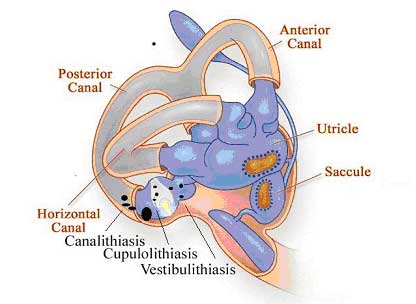 Benign Paroxysmal Positional Vertigo
The most common cause of vertigo in patient > 40 years 
Repeated attacks of vertigo usually of short duration less than a minute .
Provoked by certain positions (rolling in beds, looking up ,and head rotations)
Not associated with any hearing impairment
Benign Paroxysmal Positional Vertigo
Etiology
not identifiable. 
closed head injury followed `(surgery )
 infections (15% vestibular neuronitis)
prolonged bed rest.
 Ménière's disease 
 recurrent vestibulopathy
 migraine
Benign Paroxysmal Positional Vertigo
Diagnosis:
History (Only type of vertigo) 
Multiple times per day 
brief episodes 
Unaccompanied by auditory complaints
Dix-Halpike maneuver
Benign Paroxysmal Positional Vertigo
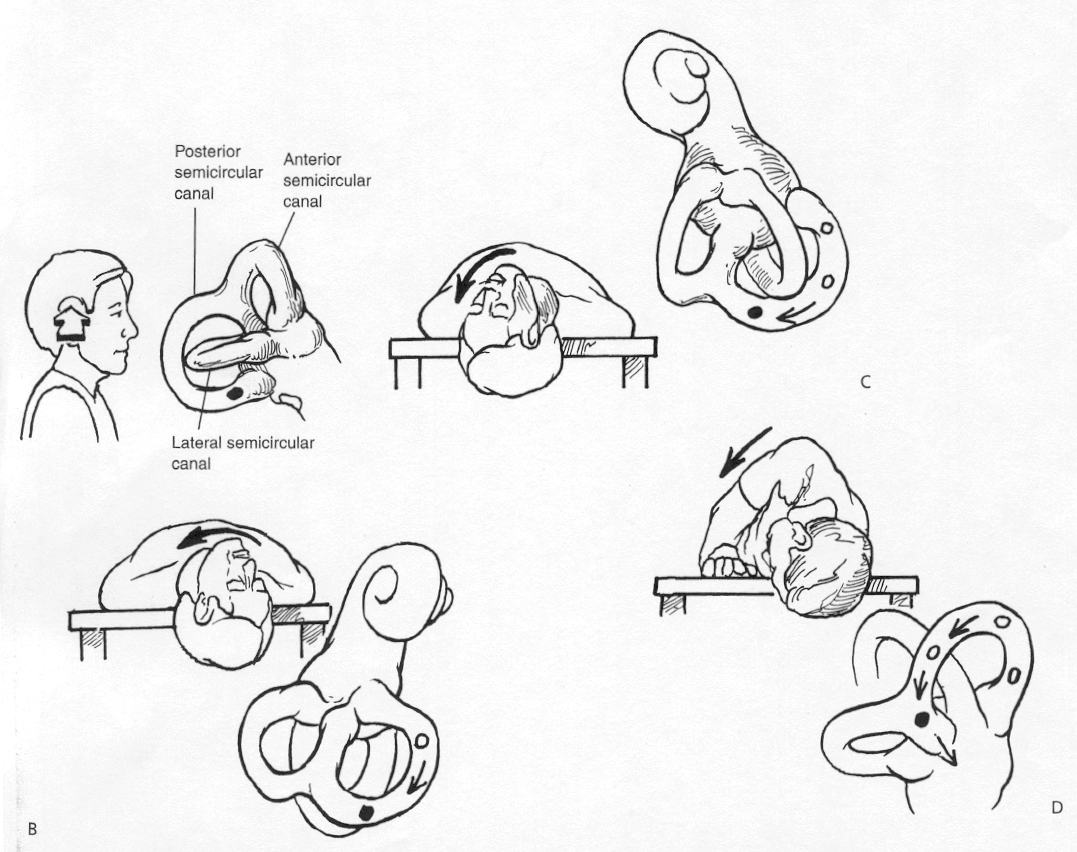 Management :
Epley maneuver
Endolymphatic hydrop (Meneire’s disease)
Pathophysiology :
Unknown etiology 
↑ production / ↓ reabsorption of fluid within inner compartment
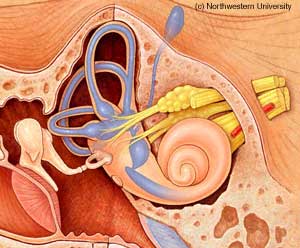 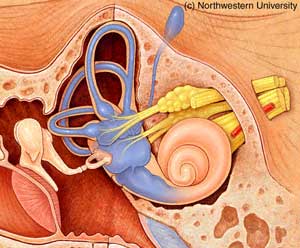 Endolymphatic hydrop (Meneire’s disease)
Recurrent vertigo  (minutes to hours  )
Low frequency fluctuating SNHL
Tinnitus
Ear Fullness
In 10 - 20% of cases the disease later involves the opposite ear
Endolymphatic hydrop (Meneire’s disease)
Pathology:
↑ production / ↓ reabsorption of endolymphatic fluid
Progressive hydrops
membranous ruptures 
Spillage of large amounts of neurotoxic endolymph into the perilymphatic compartment
healing of the membranes
Distortion and atrophy of sensory and neural structures
Endolymphatic hydrop (Meneire’s disease)
Diagnosis
History 
PTA : LF-SNHL
R/O other DD
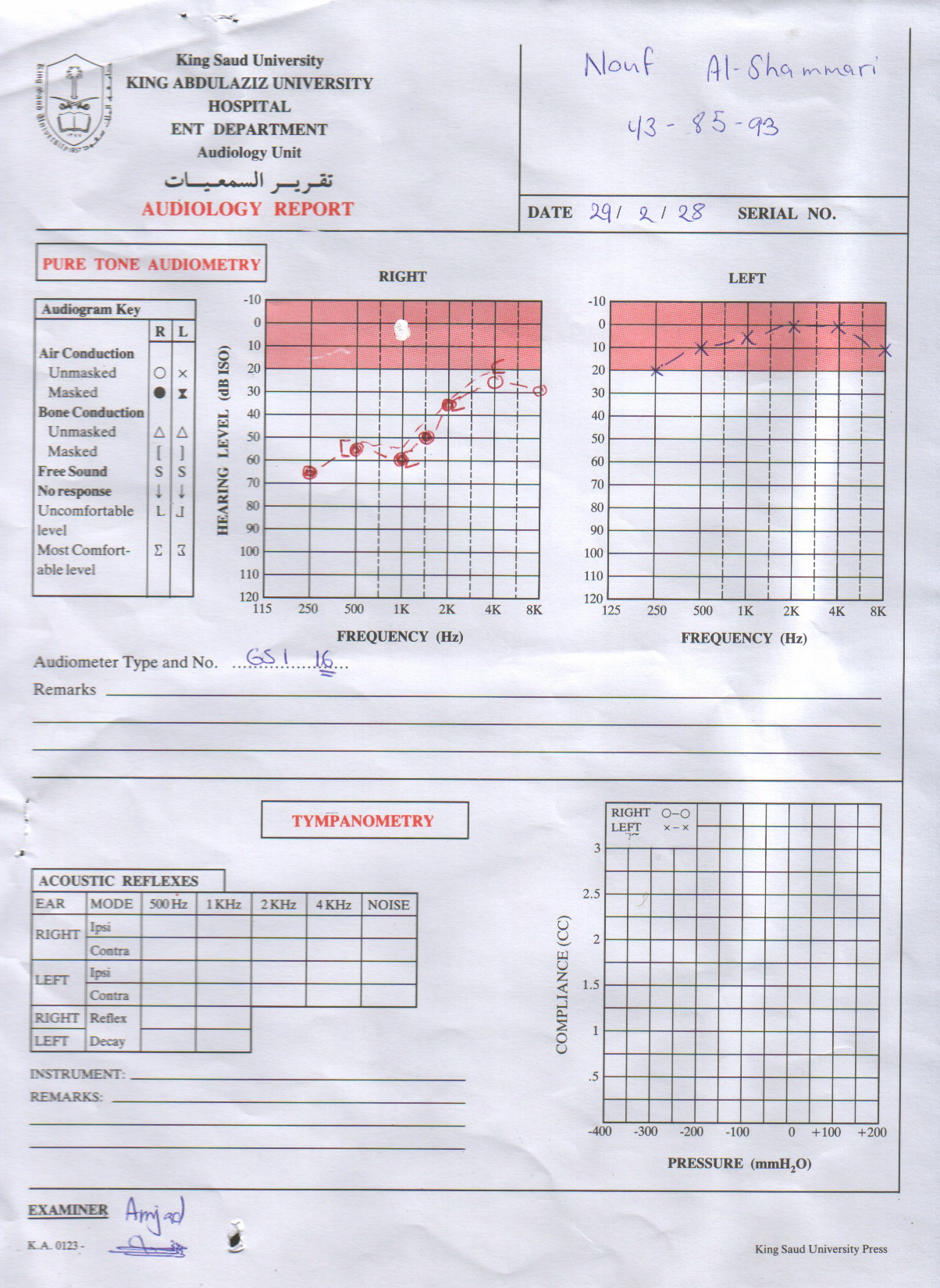 Endolymphatic hydrop (Meneire’s disease)
Management:
low-salt diet
Medical therapy 
Others
Summary
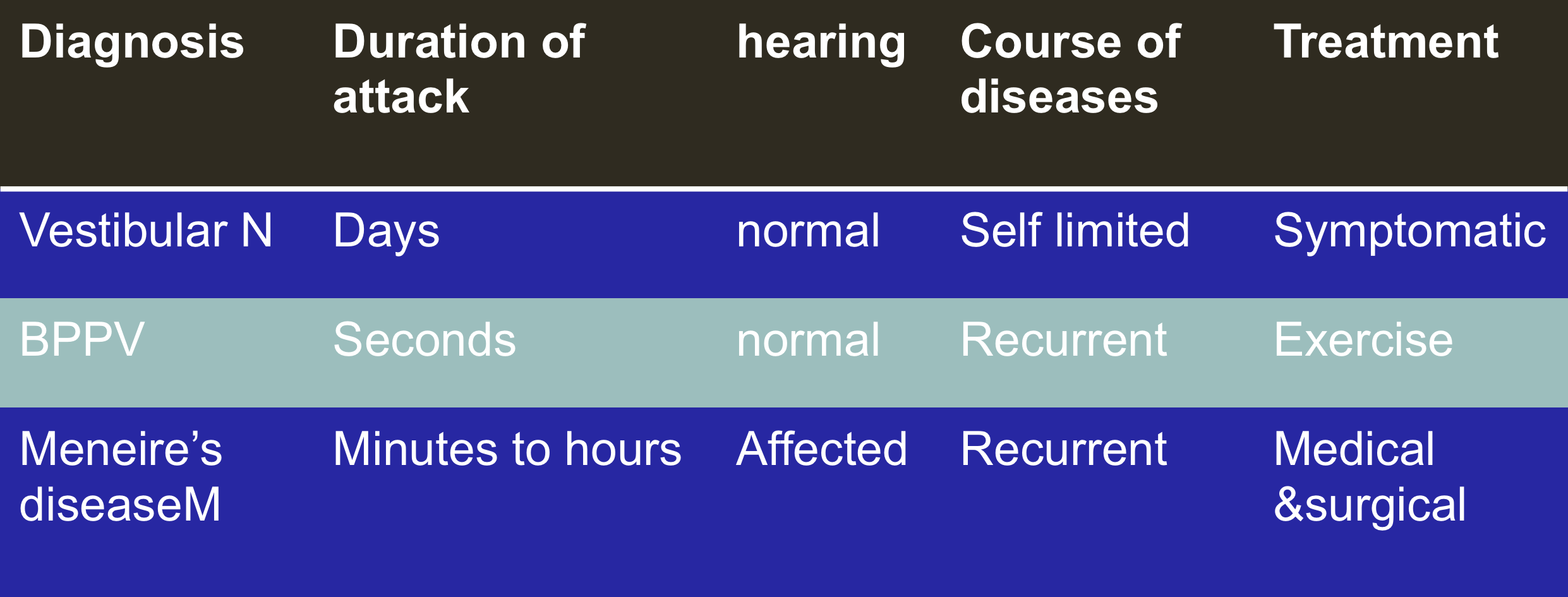 What are the causes of central ?
CVA (Cerebero vascular accident)
Brain tumor ( acoustic neuroma ) 
Multiple sclerosis
Migraine
CVA
Elderly patient with chronic disease like (DM ,HTN) with :
Sudden attack of vertigo 
+ Neurological symptoms
CPA TUMORS
Benign tumor 
Arise from vestibular devision of VIII CN
Clinical presenatation
Unilateral tinnitus 
Hearing loss 
Dizziness
CPA TUMORS
Diagnosis :
History 
PTA ( Unilateral SNHL )
Radiology
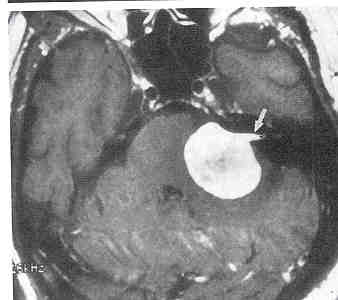 Investigations
Audiology
PTA
ENG
Posturography
Rotation chair
Radiology
 CT Scan 
 MRI
 Blood Test
 CBC, TFT, FT-Abs
Take Home message
History is the most important key to diagnosis for a dizzy patient.
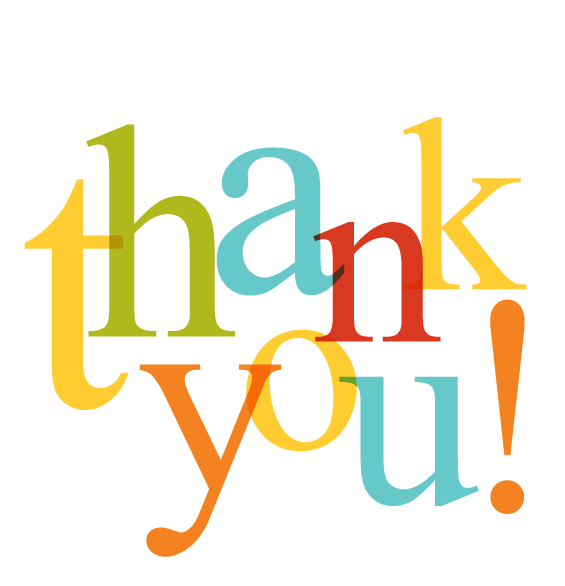